Thank you
To all pupils, parents and staff who supported our various ventures during 2014-2015
£1032
We raised
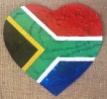 South African Schools Fund